Exemple d’e-mail 1
Transmettez ce modèle d’e-mail à votre équipe Formation et développement ou à votre sponsor pour envoyer une invitation à tous les apprenants de votre organisation.
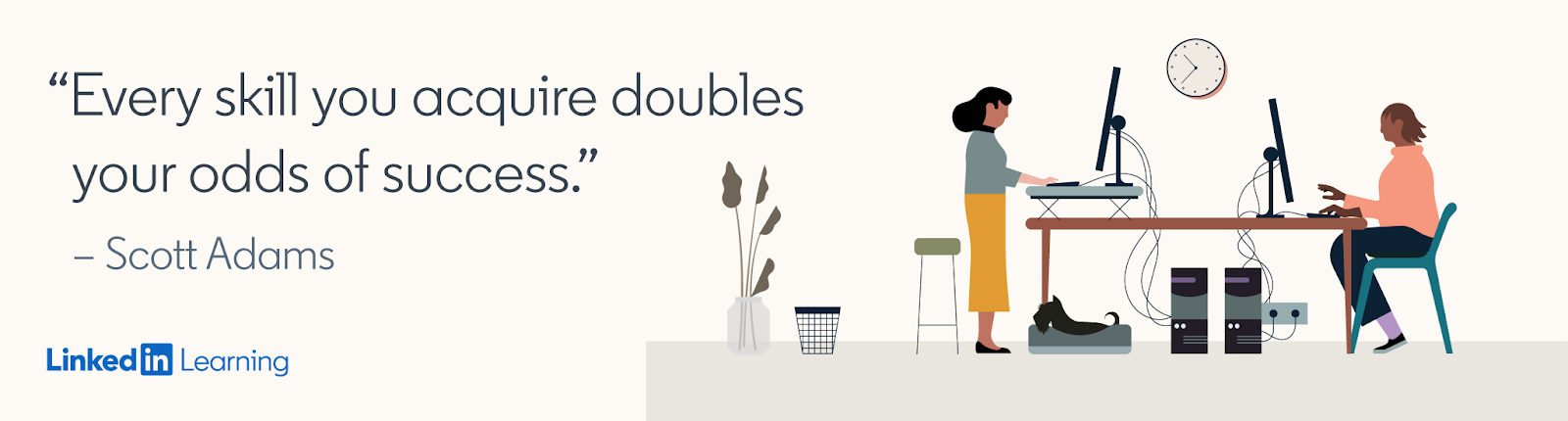 Comment se lancerVous recevrez bientôt un e-mail d’activation de la part de <insérez le nom de votre organisation> via LinkedIn Learning. Ne le supprimez pas ! Il vous permettra d’activer votre compte LinkedIn Learning. Vous aurez la possibilité de vous connecter avec votre profil LinkedIn personnel (recommandé) ou d’activer votre compte via l’e-mail envoyé par <insérez le nom de votre organisation>. Vous trouverez la procédure de connexion ici.  Une fois connecté(e), prenez-le temps d’explorer le site. Suivez un cours, apprenez de nouvelles choses et mettez vos connaissances en pratique dans votre quotidien. Partagez vos découvertes et vos cours préférés sur <insérez les réseaux sociaux internes> avec le hashtag <insérez le hashtag correspondant>.
La formation et le développement professionnel (ou personnel !) se font tout au long de la vie. <Insérez le nom de votre organisation ici> y attache beaucoup d’importance et offre désormais un accès à LinkedIn Learning à tous ses collaborateurs et collaboratrices.
Pourquoi LinkedIn Learning ?LinkedIn Learning vous permet d’apprendre à votre propre rythme. Vous pouvez choisir des cours en rapport avec votre poste actuel, que vous travailliez dans le domaine des affaires, des technologies ou du marketing. Vous pouvez aussi découvrir d’autres centres d’intérêt. Initiation à la finance, réseaux sociaux, dessin, solfège : vous pourrez vous épanouir dans les domaines qui vous intéressent, aussi bien dans votre vie professionnelle que personnelle.
Besoin d’aide ?Si vous rencontrez des difficultés pour vous connecter, envoyez un e-mail à <insérez l’alias de messagerie de l’équipe d’assistance>.  Une fois que votre compte sera activé, vous pourrez trouver de l’aide en cas de problème technique, en consultant les questions fréquentes sur LinkedIn Learning et en contactant l’assistance par e-mail, chat ou téléphone.
Nous récompensons vos effortsCelles et ceux qui termineront au moins un cours d’ici vendredi <insérez la date de votre choix> pourront participer à un tirage au sort. Activez votre compte dès aujourd’hui pour commencer votre apprentissage.
Exemple d’e-mail 2
Transmettez ce modèle d’e-mail à votre équipe Formation et développement ou à votre sponsor pour envoyer une invitation à tous les apprenants de votre organisation. Ce modèle comporte un lien vers l’invitation de votre organisation ou de votre plateforme SSO.
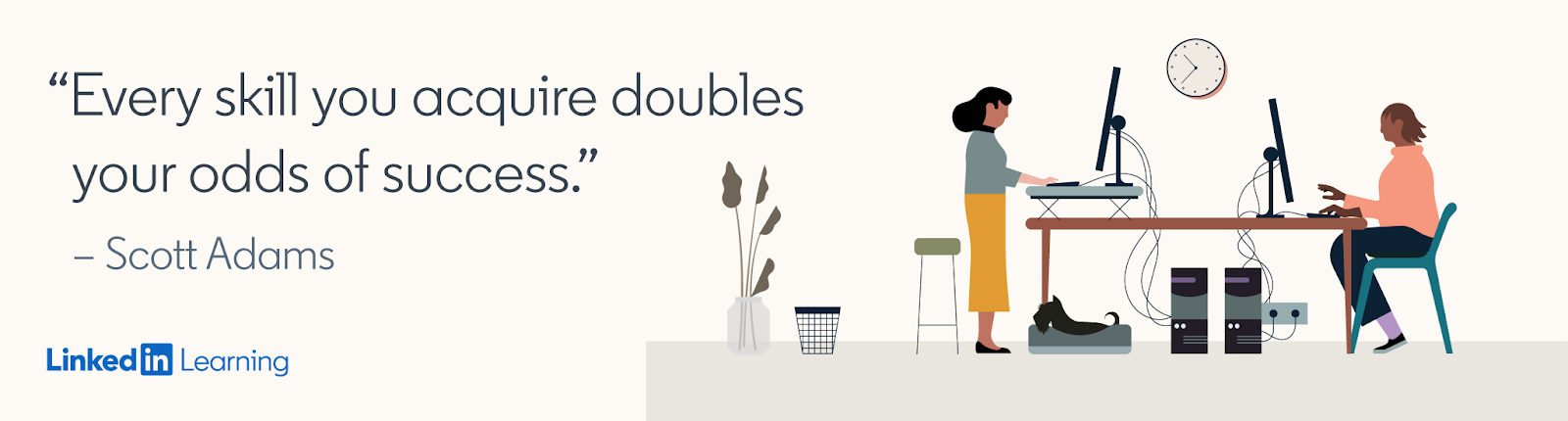 Vous pouvez suivre la totalité d’un cours d’une traite ou regarder les vidéos séparément (certaines ne durent que quatre ou cinq minutes).Vous pourrez ajouter les cours correspondant à vos centres d’intérêt dans vos favoris et garder une trace des cours que vous avez suivis. Vous recevrez également une certification chaque fois que vous terminerez un cours. C’est pour vous l’occasion de perfectionner vos compétences professionnelles, de vous former à de nouveaux logiciels et d’explorer d’autres domaines afin de préparer votre avenir professionnel. 

LinkedIn Learning offre également de nombreuses possibilités aux managers et aux employés qui souhaitent mettre au point un plan de formation dans le cadre de l’évaluation des performances. Un bon dirigeant veille à l’épanouissement de ses équipes et sait qu’un environnement de travail propice à l’apprentissage et au perfectionnement nécessite une participation continue et un accès permanent aux ressources. LinkedIn Learning fait partie de ces ressources qui peuvent faire toute la différence.

N’hésitez pas à nous faire part de votre expérience lorsque vous utilisez LinkedIn Learning. Votre avis nous intéresse. Si vous avez des questions sur la formation et le développement, envoyez un e-mail à <insérez l’alias de messagerie de l’équipe d’assistance>. Si vous avez besoin d’aide pour vous connecter à LinkedIn Learning, veuillez contacter le service d’assistance informatique à l’adresse <insérez l’alias de messagerie de l’équipe d’assistance>.
Nous avons le plaisir de vous annoncer que LinkedIn Learning est la nouvelle ressource d’apprentissage en ligne utilisée par <insérez le nom de votre organisation ici> . Elle sera mise à disposition des employés
à partir du  <insérez la date de lancement de LinkedIn Learning>.

LinkedIn Learning est un leader récompensé du secteur de la formation en ligne. La plateforme propose une librairie numérique contenant plus de 16 000 cours très variés portant sur la technologie, le business, l’informatique et la créativité. En vous proposant LinkedIn Learning, votre entreprise s’engage à vous offrir une opportunité unique de vous former dans le cadre de notre programme <insérez le nom du programme de formation et de développement>.

Vous pouvez vous connecter à LinkedIn Learning 24 h/24 et 7 j/7 sur votre ordinateur ou votre appareil mobile, via ce lien <insérez le lien vers l’invitation SSO ou la procédure de connexion>.